News andDates.
FC @ DESY Meeting
Benno List
4.4.2025
Dates
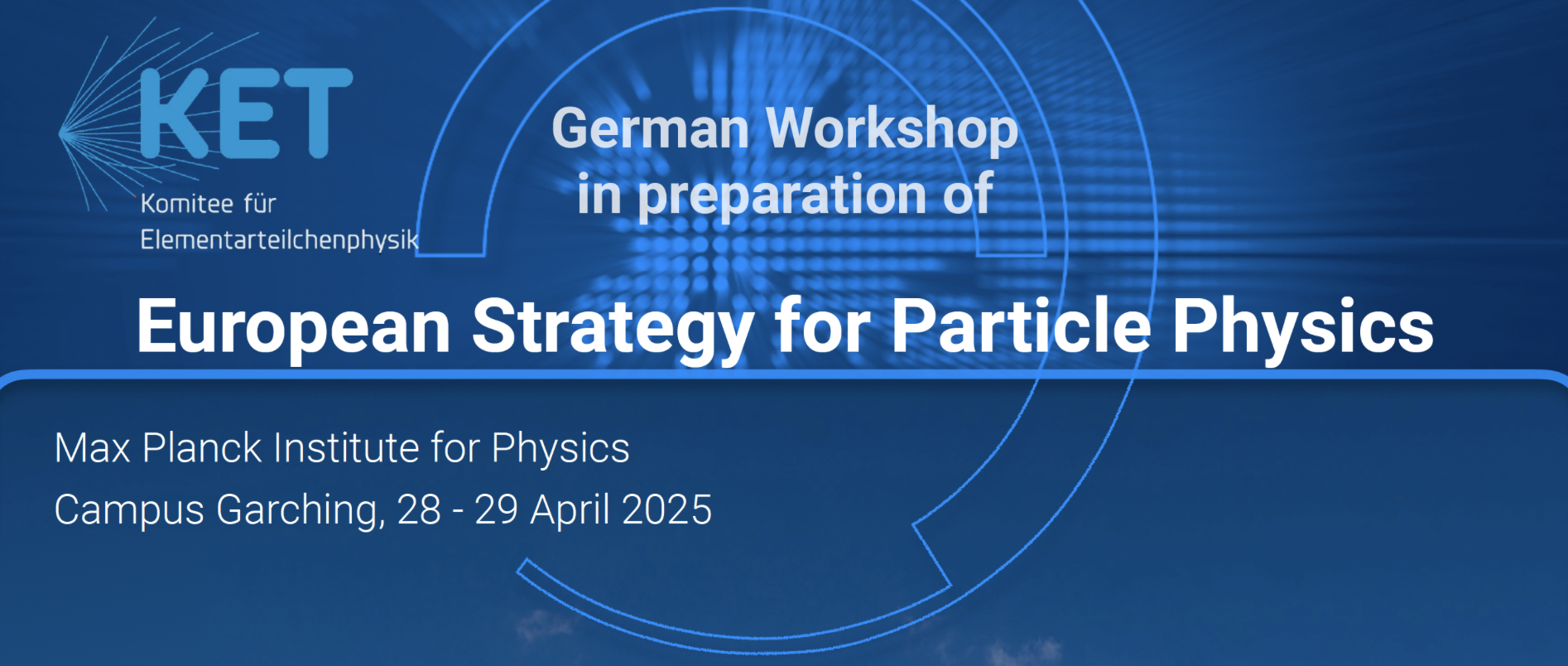 April 8, 2025: DESY Colloquium on the Linear Collider Facility for CERN proposal
ESPPU@Germany: 
KET Workshop, 28-29 April 2025 in Munich https://indico.desy.de/event/48080/ -> Registration open!
May 12-16, DESY: IMCC and MuCol Annual Meeting 2025, https://indico.desy.de/event/45968 
May 19-23, Vienna: FCC Week https://indico.cern.ch/event/1408515/
June 23-26, Venice: EPPSU Open Symposium https://agenda.infn.it/event/44943
October 20-24, Valencia: LCWS2025 https://agenda.linearcollider.org/event/10594/ 
next FC@DESY meetings: May 16, June 13
Next Friday Meeting April 11:FH Particle Physics Discussion: the LUXE experiment and photon colliders
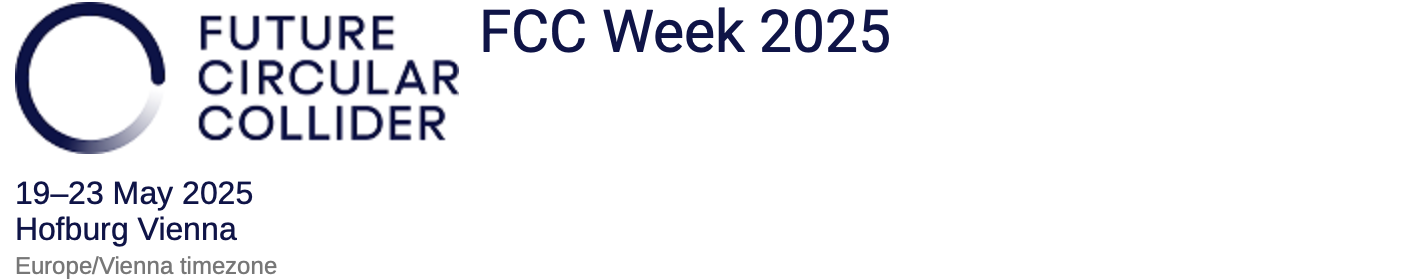 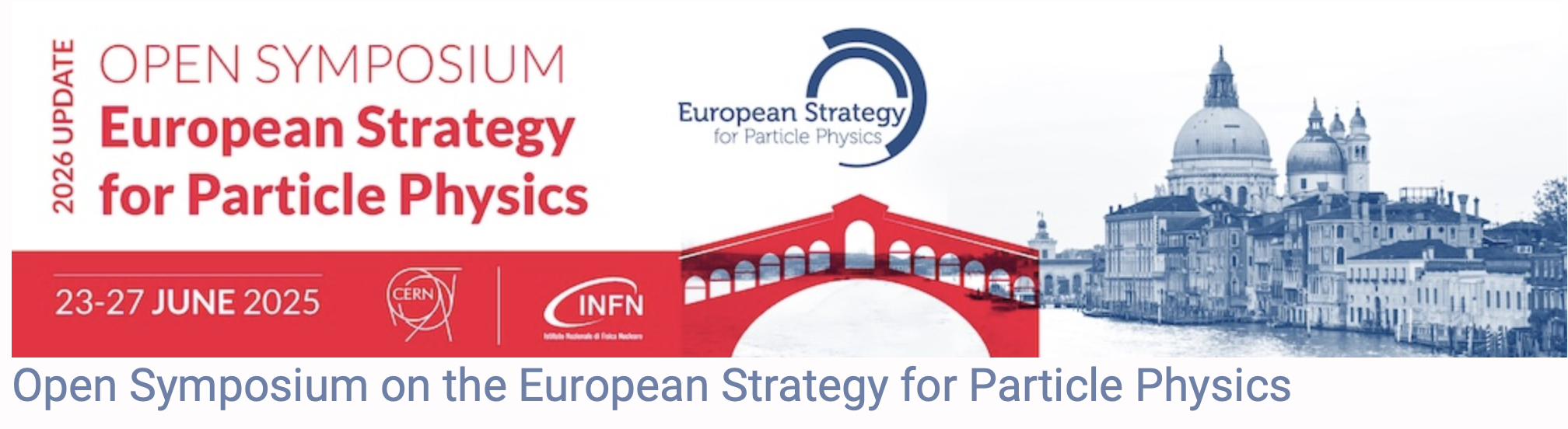 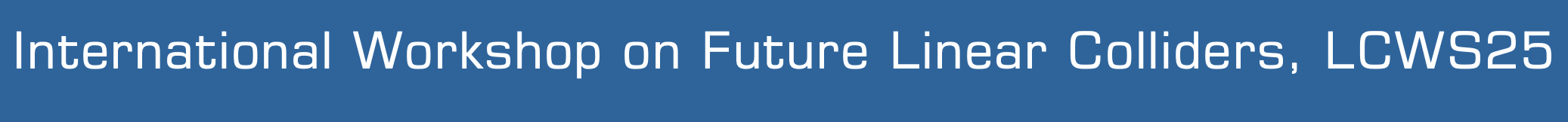 | News and Dates | Benno List, 4.4.2025
German Input to ESPPU
Statement from 2018:https://www.ketweb.de/stellungnahmen/e298526/KET_ESPP_Statement_2018.pdf 
Workshop Jan 19-22 Bad Honnefhttps://indico.desy.de/event/46923/timetable/ 
Statement submitted:https://www.ketweb.de/sites/site_ketweb/content/e199639/e322837/ESPP_Statement_2025_submit.pdf
| News and Dates | Benno List, 4.4.2025
European Strategy Update 2026
Strategy group and physics preparatory group members announced
Deadline written input: March 31, 2025
Conclude process June 2026
Web page: https://europeanstrategyupdate.web.cern.ch/welcome
Strategy group set up:https://europeanstrategyupdate.web.cern.ch/european-strategy-group-esg 
Chair: Karl Jakobs, Freiburg
For DESY: Beate Heinemann
For Germany: Klaus Desch, Bonn
Physics preparatory group https://europeanstrategyupdate.web.cern.ch/physics-preparatory-group-ppg 
Electroweak: Monoca Dunford, Heidelberg
Detectors: Ulrich Husemann, KIT Karlsruhe
Waiting for inputs to become public athttps://indico.cern.ch/event/1439855/program
https://home.cern/news/press-release/physics/particle-physicists-chart-course-future
| News and Dates | Benno List, 4.4.2025